আজকের পাঠে সবাইকে
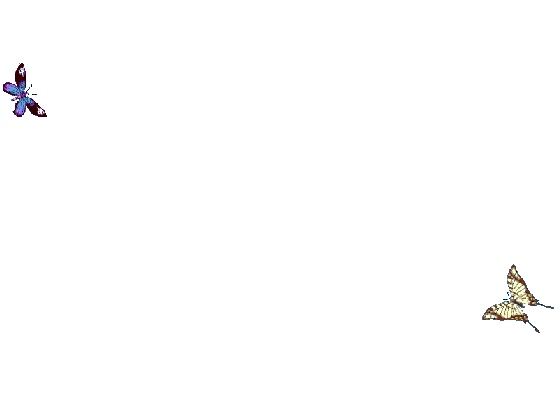 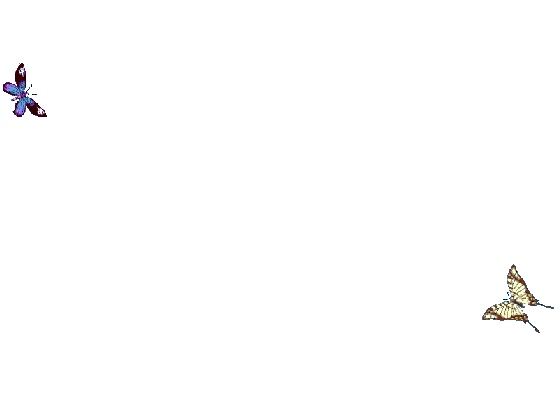 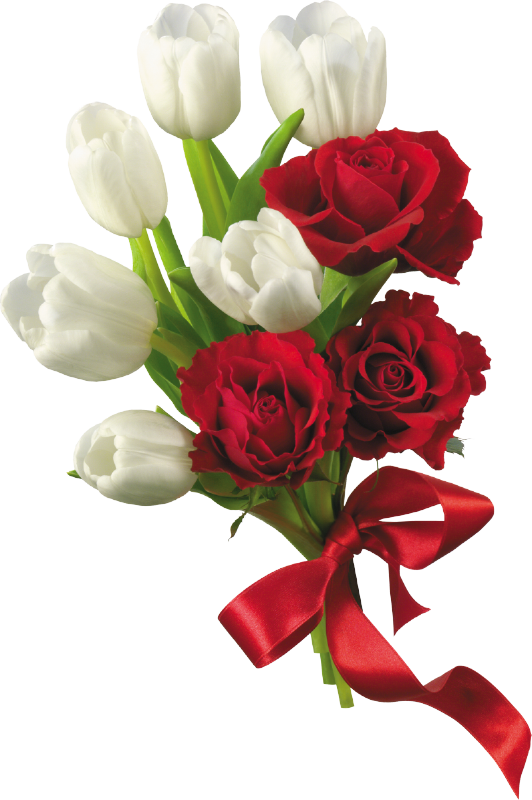 স্বাগতম
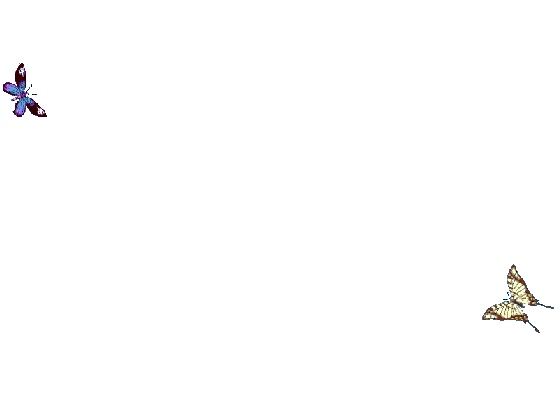 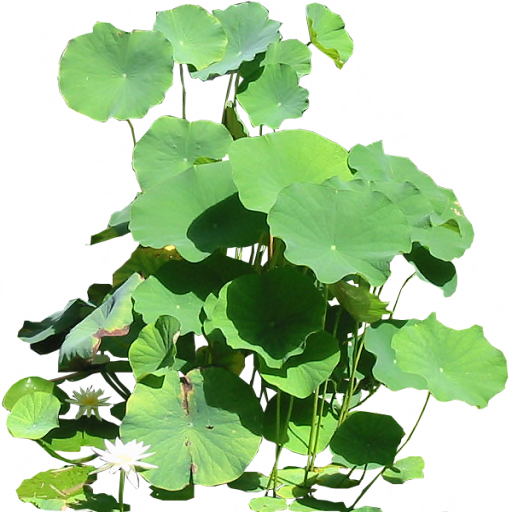 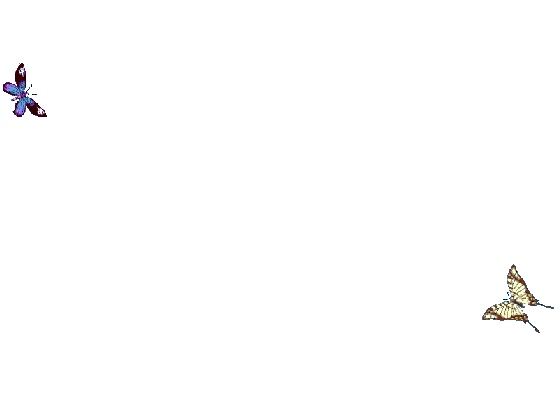 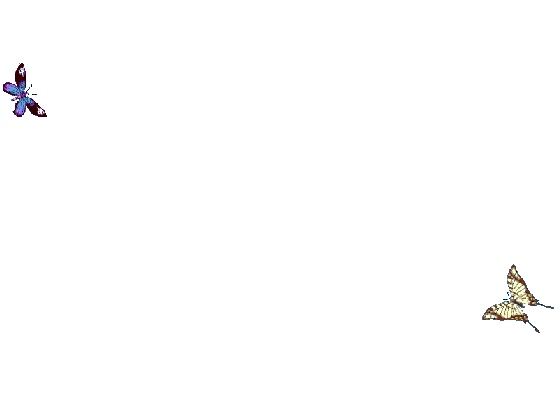 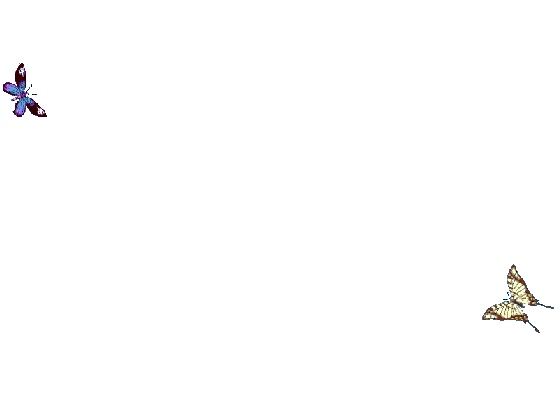 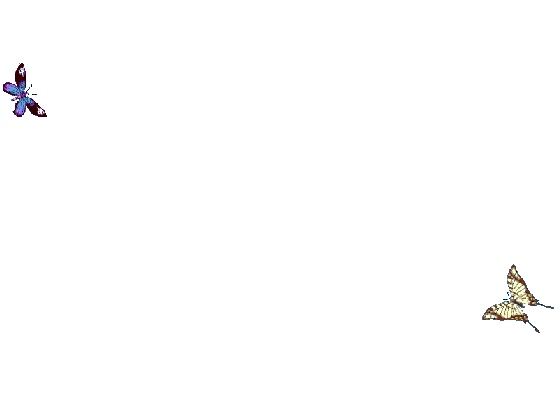 শিক্ষক পরিচিতি
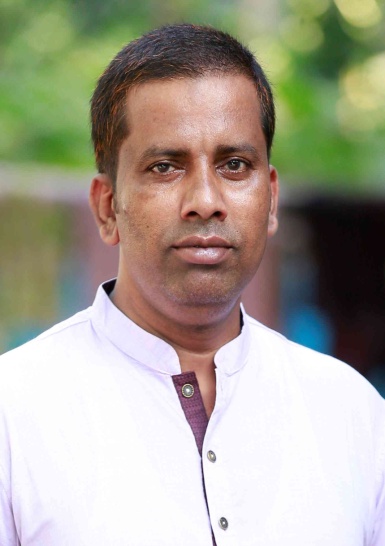 সাইদুর রহমান 
সহকারী শিক্ষক 
গুয়াতলা মডেল সর: প্রাথ: বিদ্যা:
শিবচর,মাদারীপুর।
মোবাইলঃ০১৭১৫৮৩৮৪৯৬
পাঠ পরিচিতি
শ্রেণীঃচতুর্থ 
বিষয়ঃবাংলাদেশ ও বিশ্বপরিচয়
পাঠের শিরোনামঃ আমাদের মুক্তিযুদ্ধ
পাঠ্যাংশঃ  ভাষা আন্দোলনঃ ১৯৫২  
সময়ঃ৪০মিনিট
তাং  26/০9/২০20
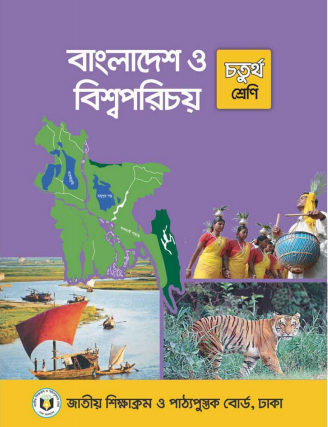 শিখনফলঃ
এই পাঠ শেষে শিক্ষার্থীরা -
১৪.১.১ ভাষা আন্দোলন কবে শুরু হয়েছে তা বলতে পারবে ।
১৪.১.২ ভাষা আন্দোলনের শহিদদের নাম বলতে পারবে ।
১৪.১.৩ ভাষা আন্দোলনের শহিদদের স্মরণে যে জাতীয় শহিদ মিনারটি তৈরি হয়েছে তা বলতে পারবে।
১৪.১.৪ ২১ শে ফেব্রুয়ারির তাৎপর্য বলতে পারবে ।
চলো একটা ভিডিও দেখি
আমাদের আজকের পাঠঃ
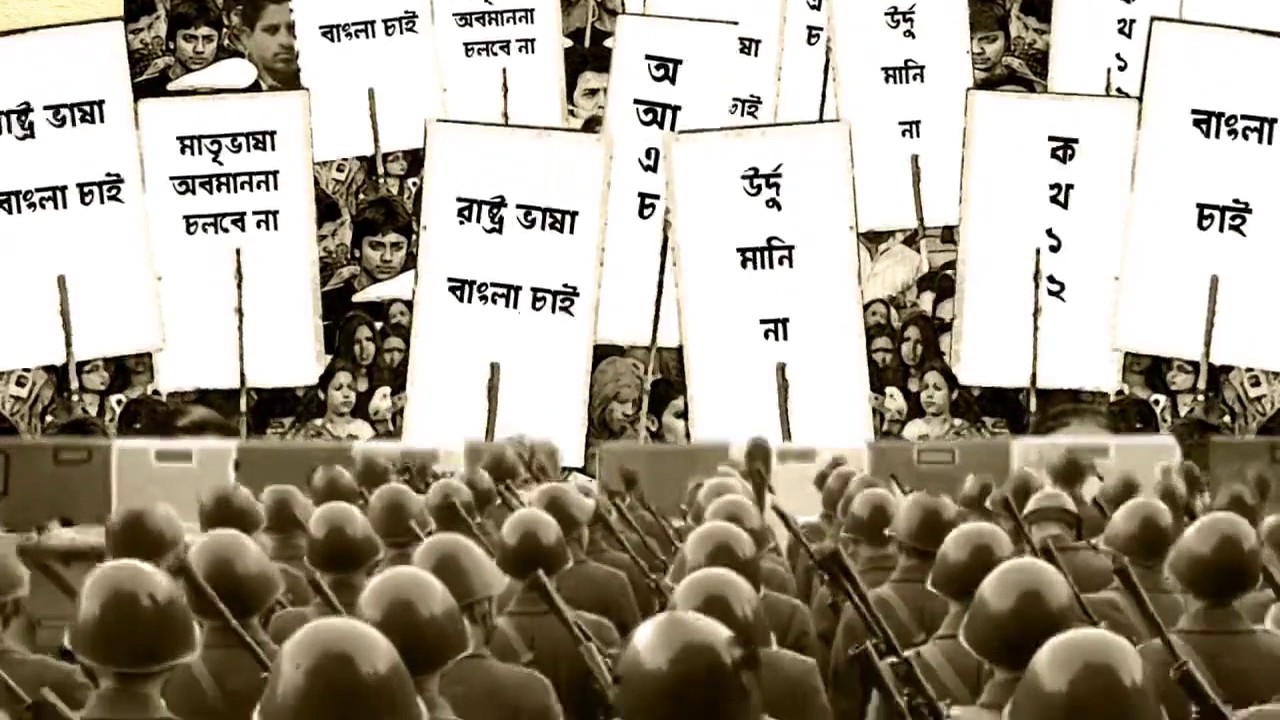 ভাষা আন্দোলনঃ১৯৫২
ছবির মাধ্যমে আলোচনা করি
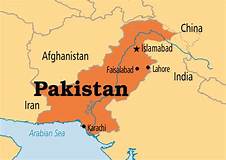 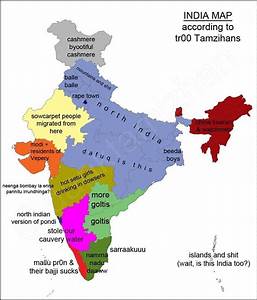 ১৯৪৭ সালে ভারত ও পাকিস্তান ব্রিটিশদের কাছ থেকে স্বাধীনতা লাভ করে।
ছবির মাধ্যমে আলোচনা করি
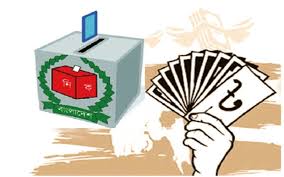 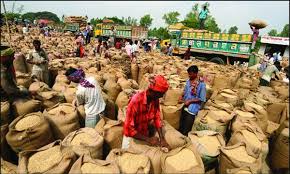 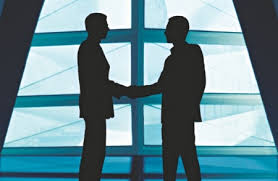 পশ্চিম পাকিস্তানিরা শিক্ষা, কর্মসংস্থান, ব্যবসা-বাণিজ্যের ক্ষেত্রে সুযোগ-সুবিধা ভোগ করত।
ছবির মাধ্যমে আলোচনা করি
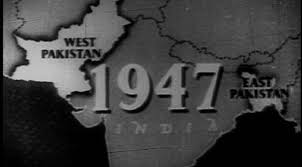 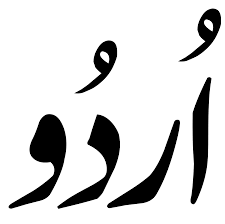 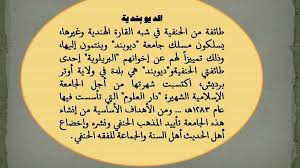 পশ্চিম পাকিস্তানিরা বাঙ্গালিদের উপর ঊর্দূকে রাষ্ট্র ভাষা হিসেবে চাপিয়ে দিতে চেয়েছিল।
ছবির মাধ্যমে আলোচনা করি
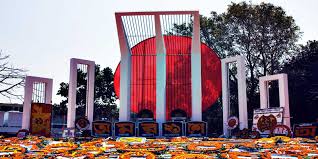 ছবিতে আমরা কী দেখতে পাচ্ছি ?
শহিদ মিনার
শহিদ মিনার কেনো তৈরি হয়েছে ?
ভাষা শহিদদের স্মরণে
এসো  আমরা আরও একটা ছবি দেখি
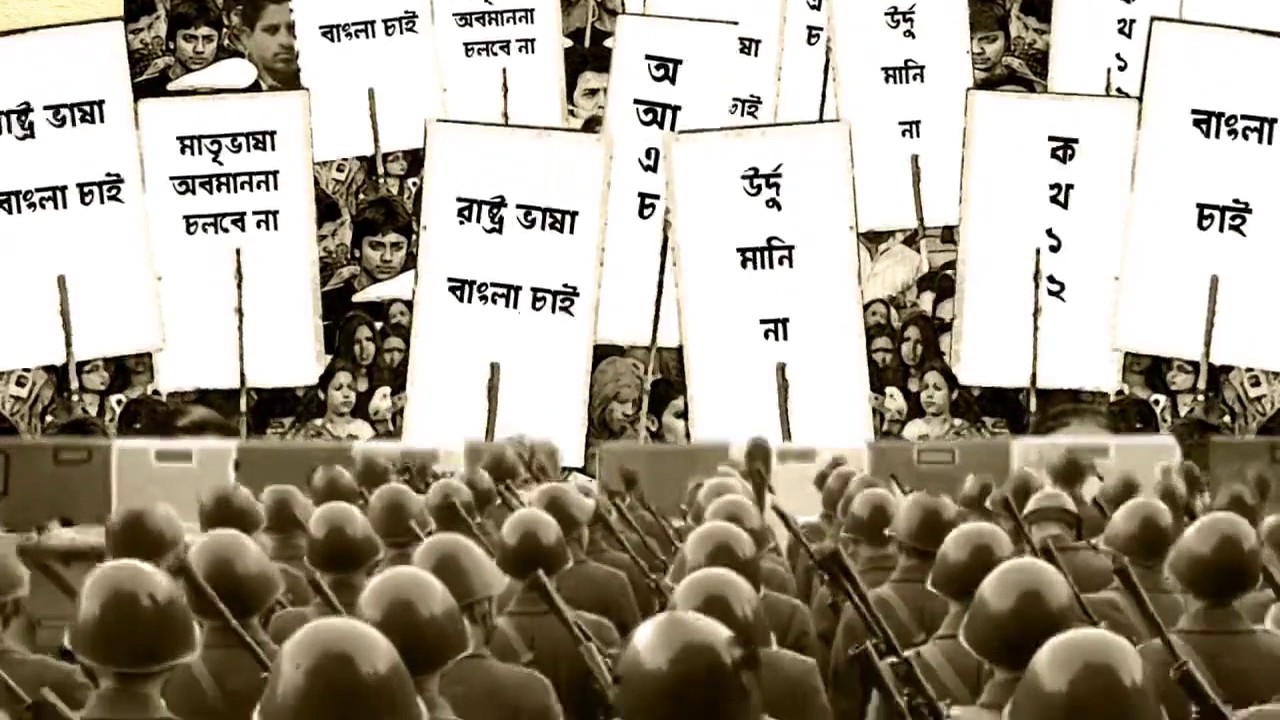 ১৯৫২ সালের ২১ ফেব্রুয়ারি ঢাকা বিশ্ববিদ্যালয়  এলাকায় রাষ্ট্রভাষা বাংলা দাবিতে মিছিল বের হয়। পুলিশ গুলি শুরু করল।
এসো  আমরা আরও একটা ছবি দেখি
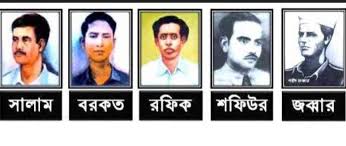 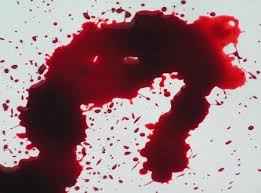 শহিদ হলেন রফিক, সালাম , জব্বার ,বরকত ও শফিউরসহ নাম না জানা আরো অনেকে ।তাঁরা আমাদের ভাষা শহিদ ।
একক কাজ
1। কেন জাতীয় শহিদ মিনারটি তৈরি হয়েছে ? 
2। ২১ শে ফেব্রুয়ারির আমরা কী করি ?
এসো  আমরা আরও একটা ছবি দেখি
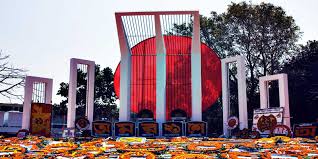 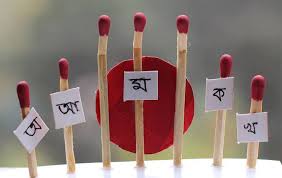 ভাষা আন্দোলনের শহিদদের স্মরণে  জাতীয় শহিদ মিনার তৈরি করা হয়েছে ।অনেক শিক্ষা প্রতিষ্ঠানেও ছোট-ছোট শহিদ মিনার তৈরি করা হয় । প্রতি ২১ ফেব্রুয়ারি তে শহিদ মিনারে ফুল দেওয়া হয় ।
এসো  আমরা আরও একটা ছবি দেখি
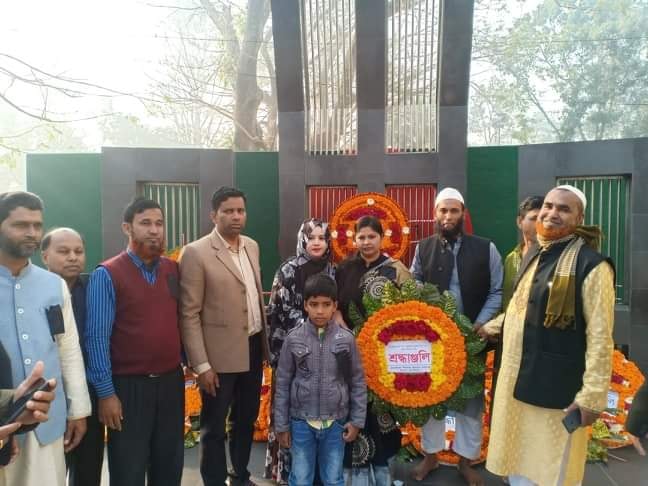 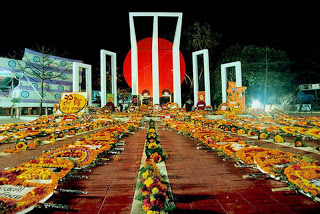 প্রতি বছর ২১ শে ফেব্রুয়ারি আমরা শহিদ দিবস হিসেবে পালন করি ।
এসো  আমরা আরও একটা ছবি দেখি
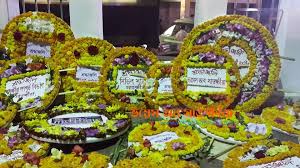 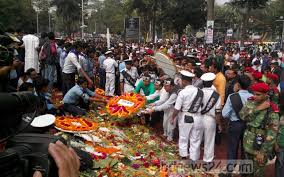 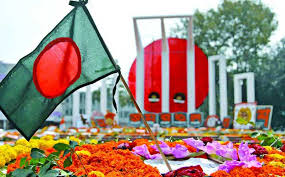 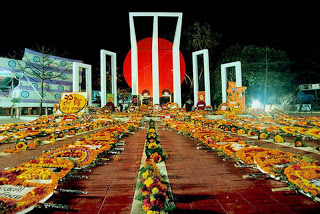 মাতৃভাষার মর্যাদা ধরে রাখার জন্য প্রতি বছর ২১ শে ফেব্রুয়ারি বিশ্ব জুড়ে আন্তর্জাতিক মাতৃভাষা  দিবস হিসেবে পালন করা হয়।
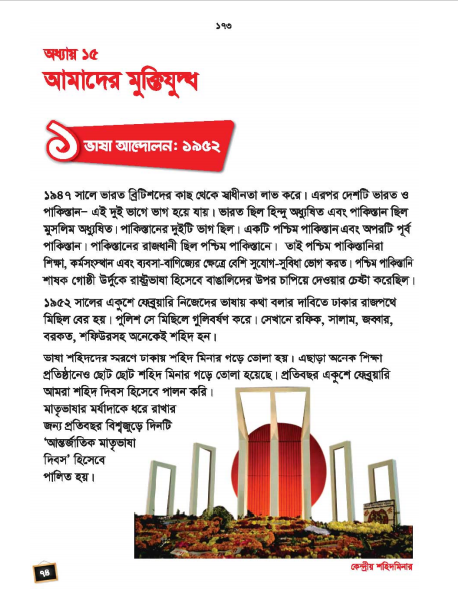 তোমরা তোমাদের বই এর  ৭৪ নং পৃষ্ঠা নীরবে পড়
দলীয় কাজঃ
দল-১
ভাষা আন্দোলন কবে শুরু হয়েছে তা ২ টি বাক্যে লিখ ।
দল-২
ভাষা আন্দোলনের শহিদদের নাম গুলো  লিখ ।
দল-৩
জাতীয় শহিদ মিনারটি কেন  তৈরি হয়েছে ৩টি বাক্যে লিখ।
২১ শে ফেব্রুয়ারির তাৎপর্য ৩ টি বাক্য লিখ।
দল-৪
মূল্যায়ণঃ
১. ভাষা আন্দোলন কত সালে হয়েছিল?
২. ভাষা আন্দোলন কোন মাসে হয়েছিল ?
3. কয়েক জন ভাষা শহিদের নাম লিখ ।
৪.  আমরা কেন শহিদ মিনারে যাই ?
বাড়ির কাজঃ
২১ শে ফেব্রুয়ারি দিনটি কিভাবে স্মরণ করা হয় এ সম্পর্কে ৫টি বাক্য লিখে আনবে।
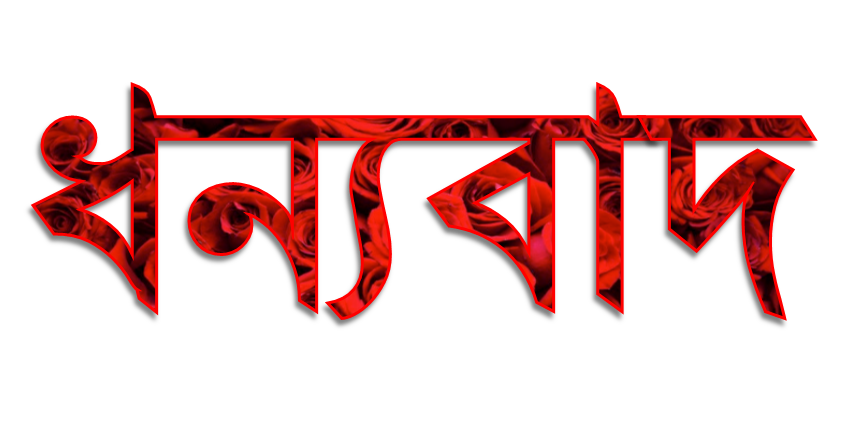 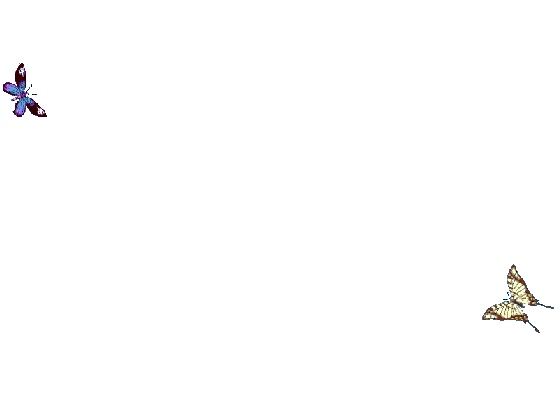 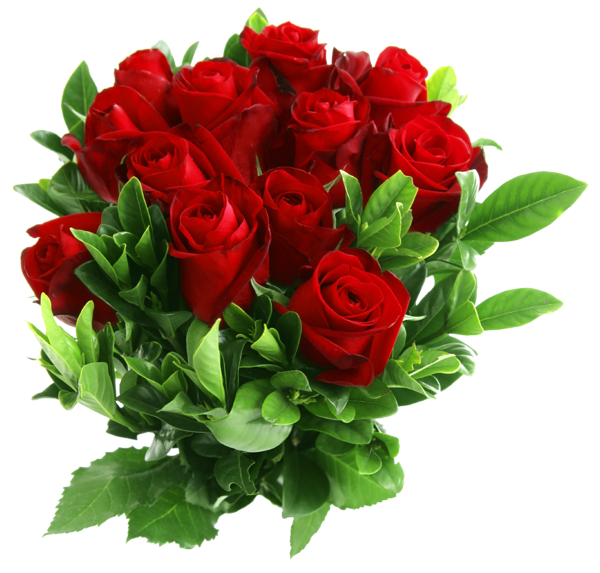 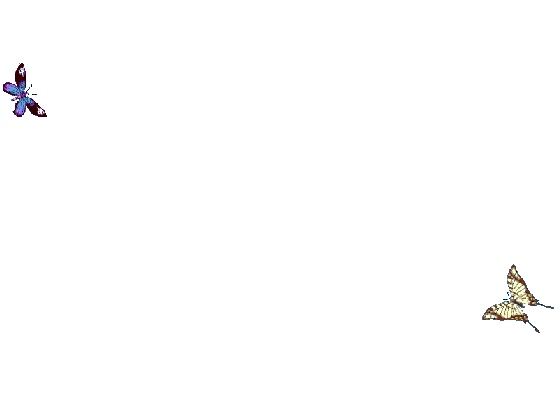 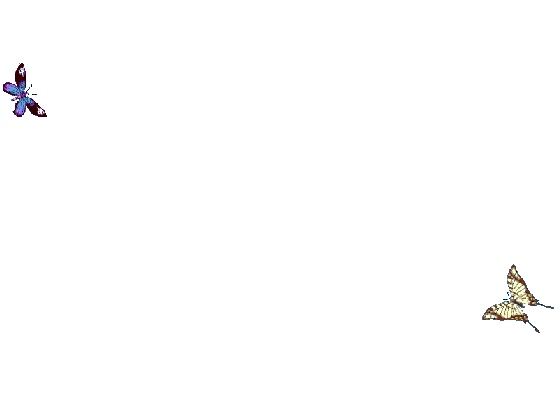 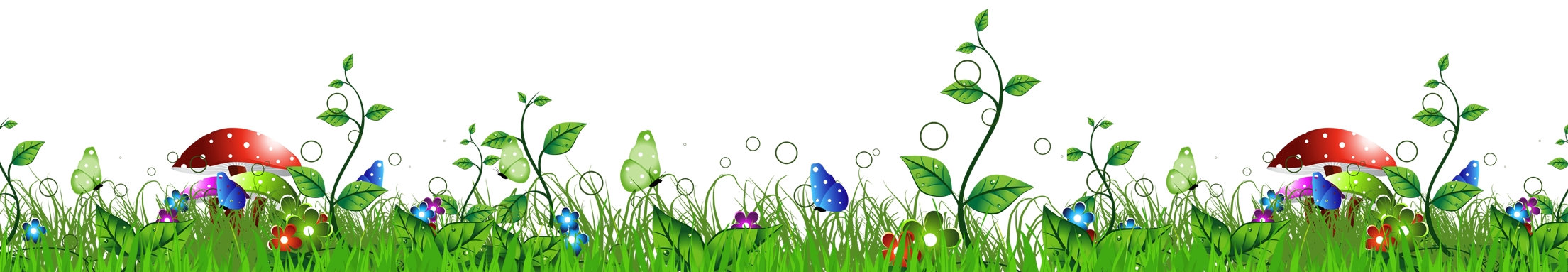